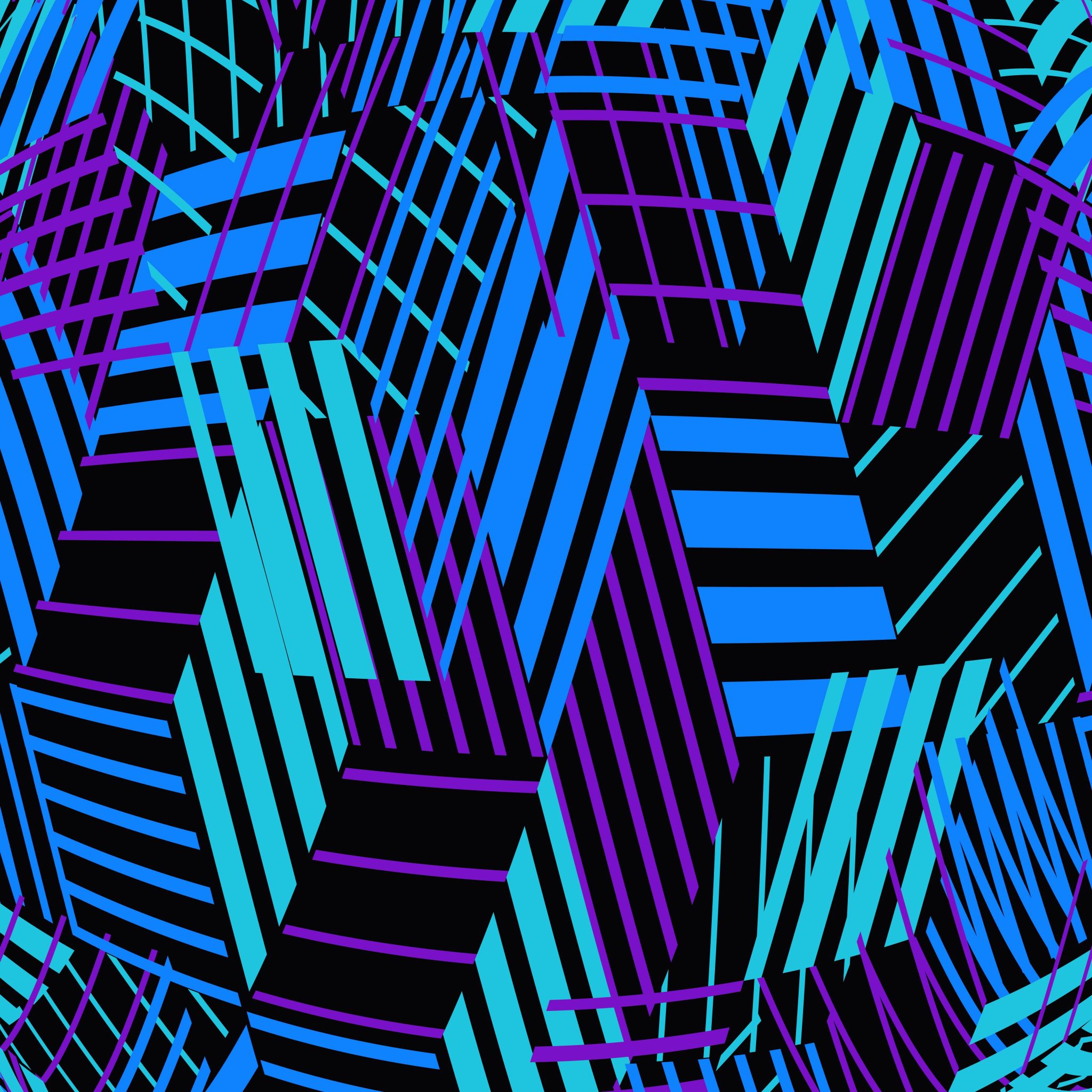 Teach One Assignment: Charlson Accuracy
Name: Omar Ali
Class: HAP 464-DL1
Professor: Farrokh Alemi
Table of Contents
Sensitivity
Specificity
Receiving Operating Curve: Calculating the Area Under the Curve
Task 1: Test the accuracy of Charlson index in predicting mortality of patients.
SQL Code
Excel Work
Sensitivity
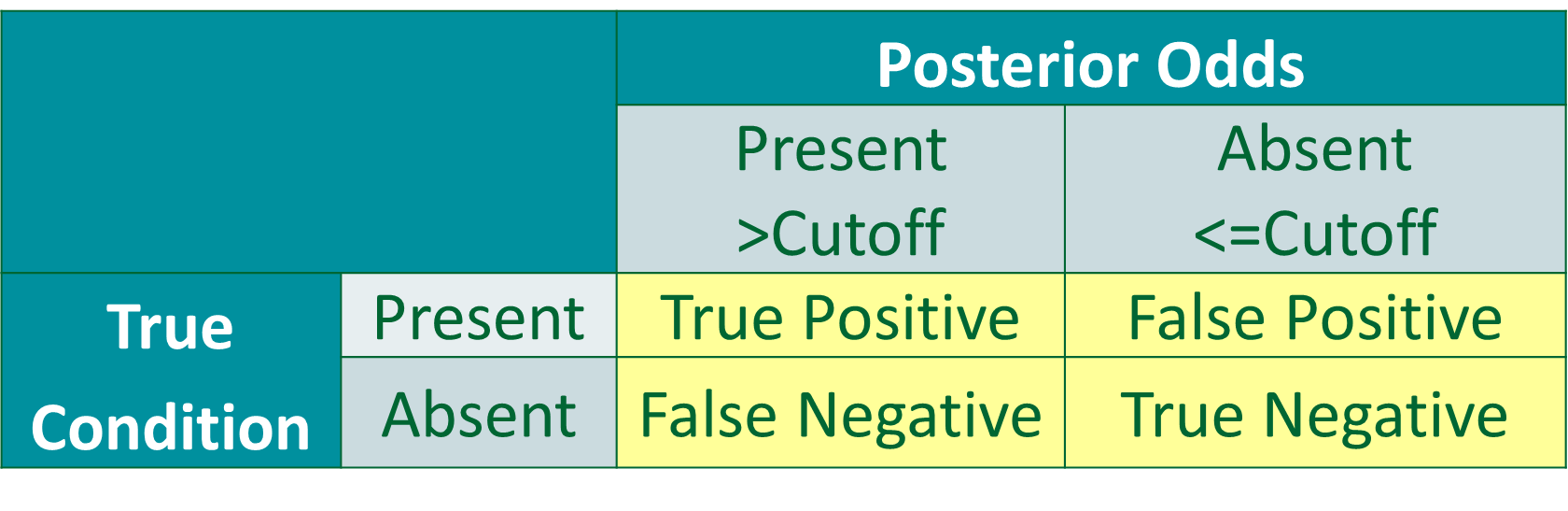 Specificity
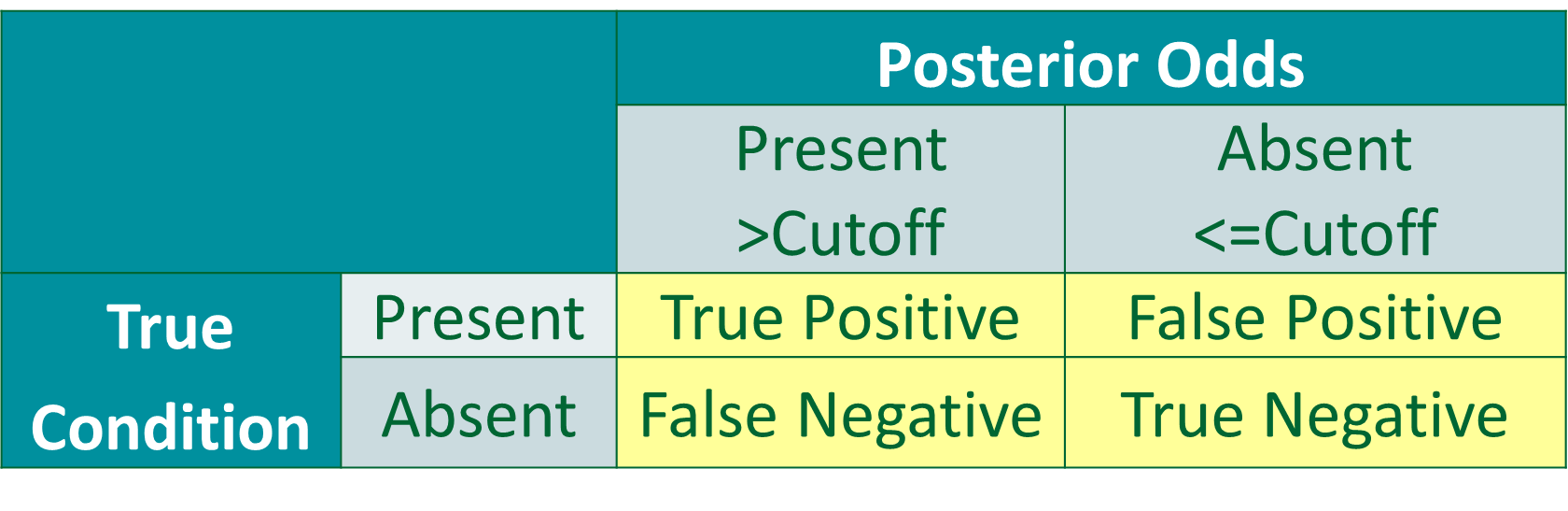 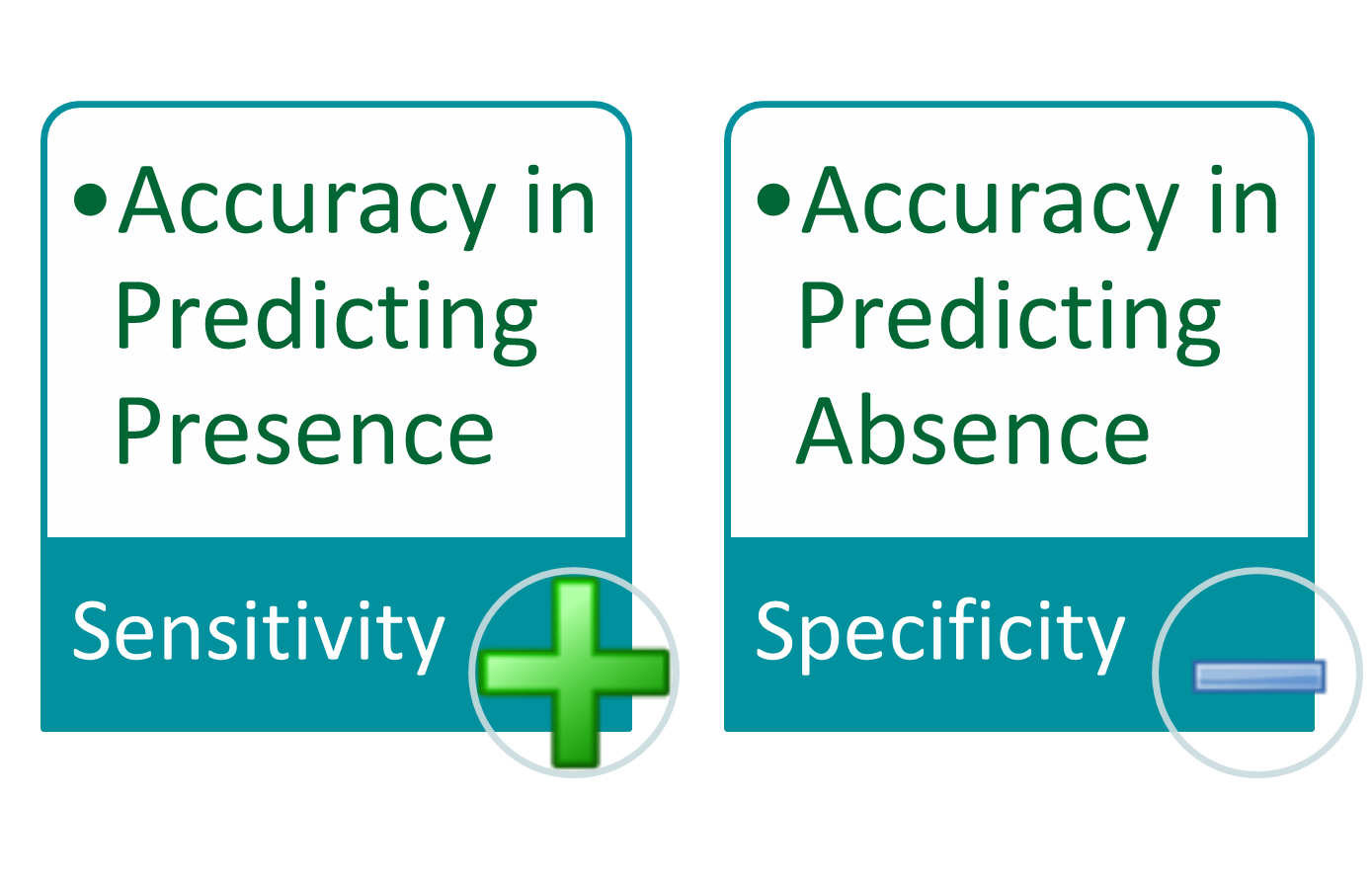 Receiver Operating Curve: Area Under the Curve
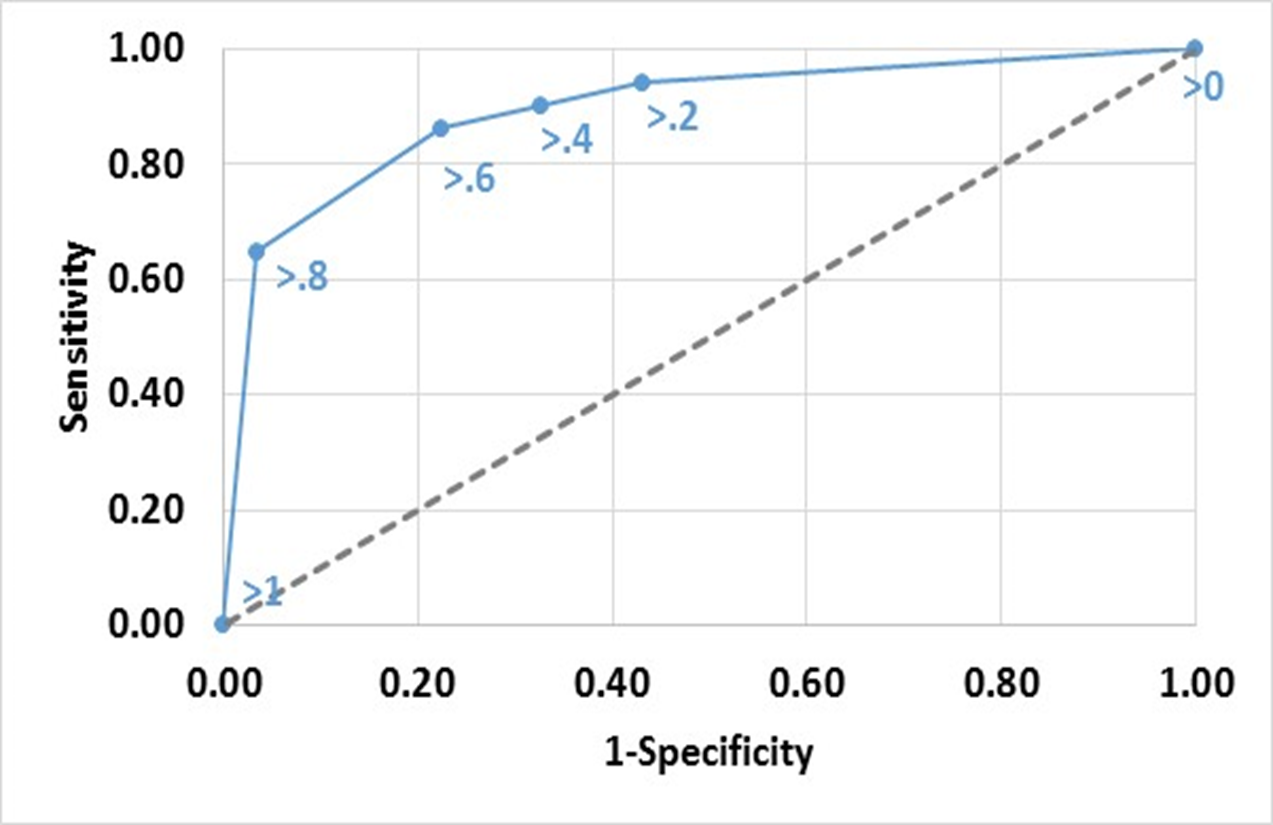 SQL Code
Open Previous Charlson Scoring Query
Reformat Charlson Score Accordingly
Reformat Chalrson Score Accordingly (cont.)
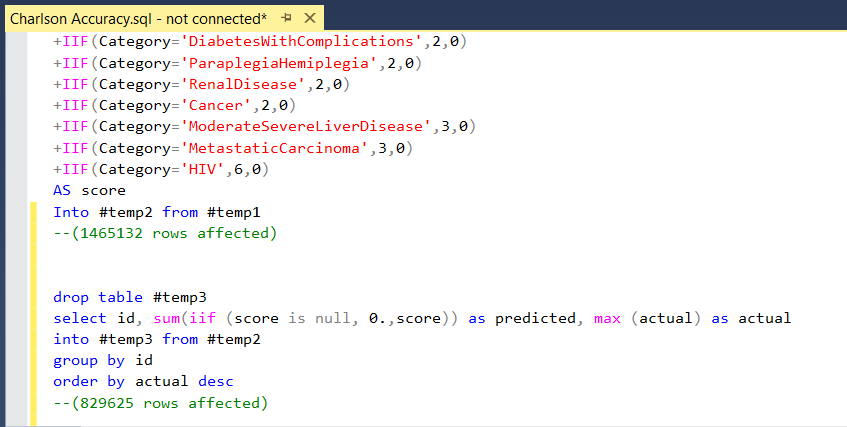 -- Step 4 calculate area under 2 cutoffs
-- Step 1 decide on a sample of cutoff levels to try ---
-- Step 2 classify predicted scores by comparison to cutoff --
-- Step 3 calculate sensitivity and Specificity ---
-- Step 4 Calculate area under 2 cutoffs
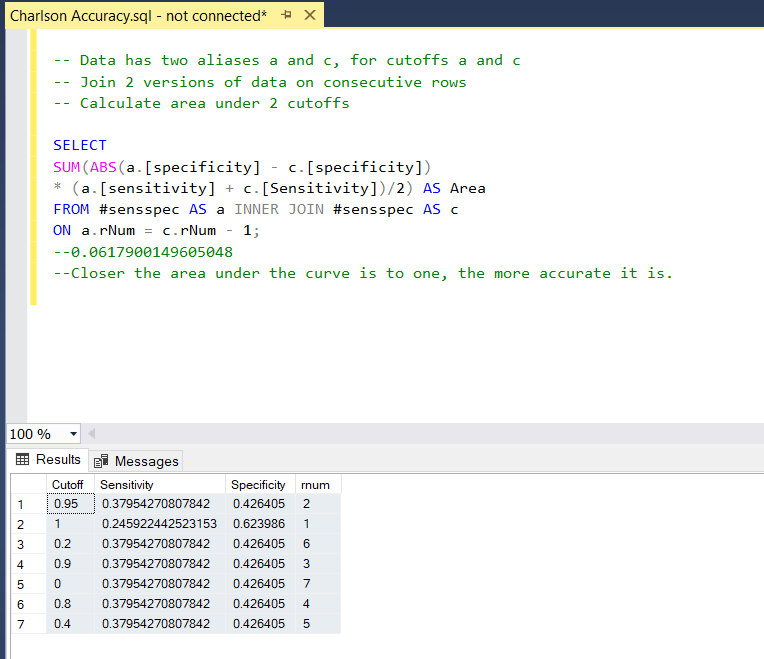 Copy this into excel for the next step!
Excel
Insert into excel
Add 1-specificity column and Sensitivity column twice
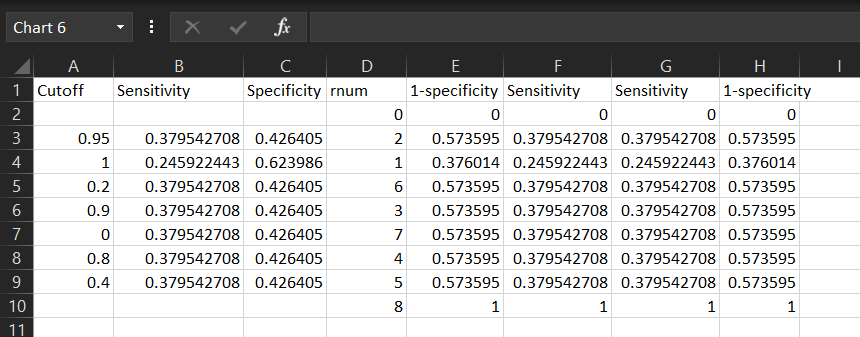